Chevrolet Advance-Design Series Paint VisualizerDetailed Design
1
Y
O
S
Your Dream, Our Solution
2
Team introduction
3
Kerrie Daley– Team Leader
Frank Schroeder – Project Manager
Troy Valle – Lead Programmer
Grady McBride – Database Manager
Matt Mainello – Webmaster
4
Problem Overview
5
Dr. Timoth Lederman is a General Motors Truck enthusiast. Several years ago, he found a web application on the Internet that allowed him to custom design trucks. Unfortunately, the website is no longer in existence.  Dr. Lederman has expressed his want for a new web application that will allow users to custom design 1947-1955 Chevrolet trucks. This project will be called Chevrolet Advance-Design Series Paint Visualizer (CADS Paint Visualizer).
6
Project Progression
7
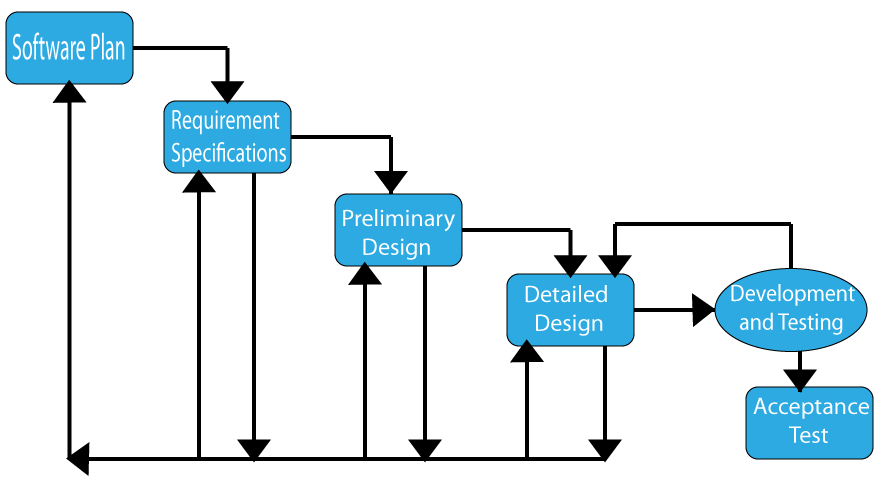 8
9
User Case Narratives
CADS has three users that will be using the application:
The main users can be classified as a restorer or a customizer. 
A user may also be classified as a casual user.
10
11
Unit Tests
12
13
Demonstration
14
15
Deliverables
CD-ROM with the following deliverables included:
A full copy of all of the team files from the team directory. This includes all website files, folders, and images
README.txt files that explain what every file, folder, and image is and where they are used/located
The lyrics to the team song, a copy of the music file for the team song, and the audio/visual recording of the team song
16
17
Future Enhancements
The future enhancements for CADS Paint Visualizer are as follows:
The user will have access to side-view and rear-view images of the Chevrolet trucks in addition to the already existing front-view images.
18
19
What’s Next?
May 2nd : Acedemic Celebration
May 5th  : End of the Semester Party
May 18th  : Commencement